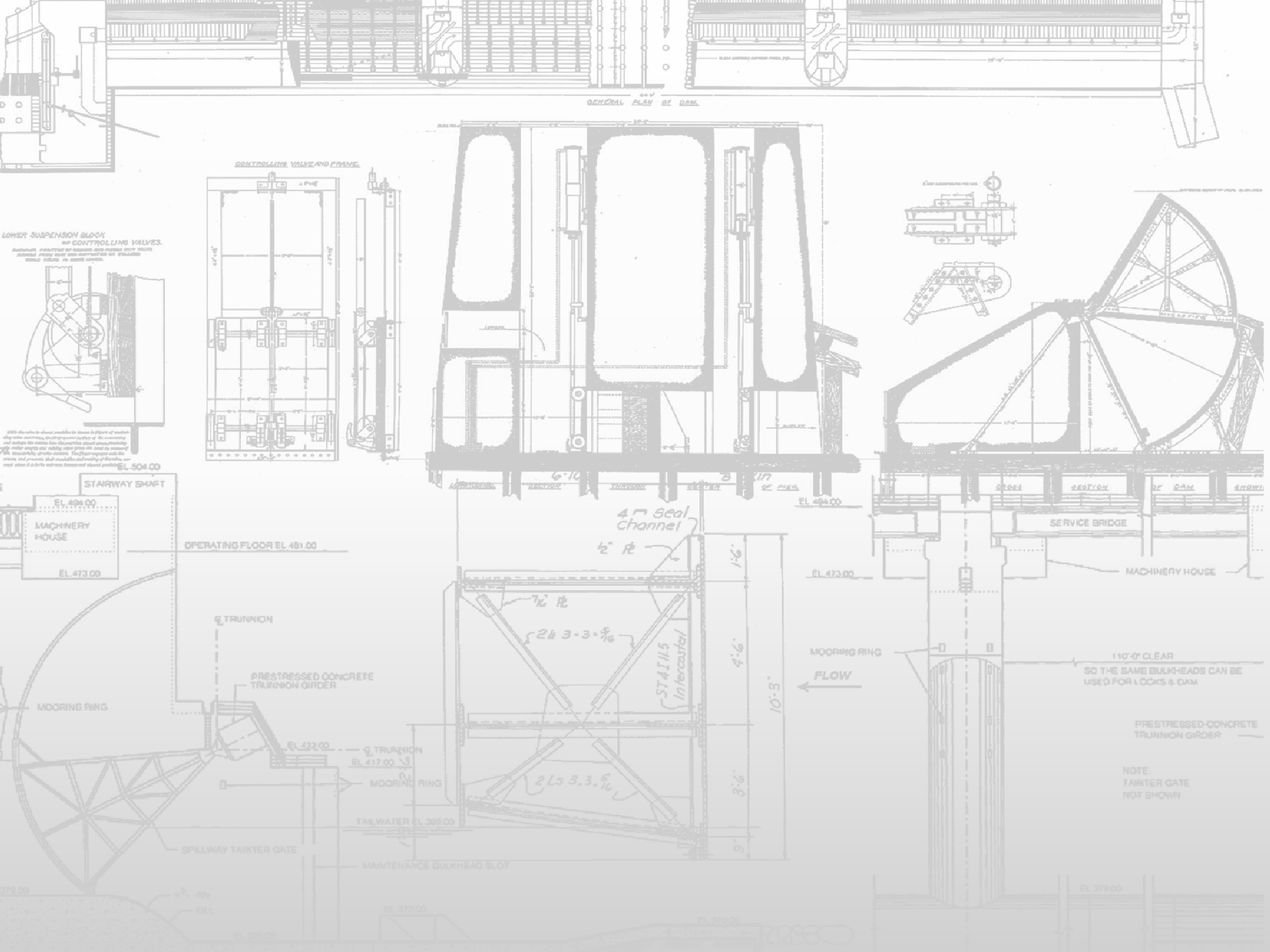 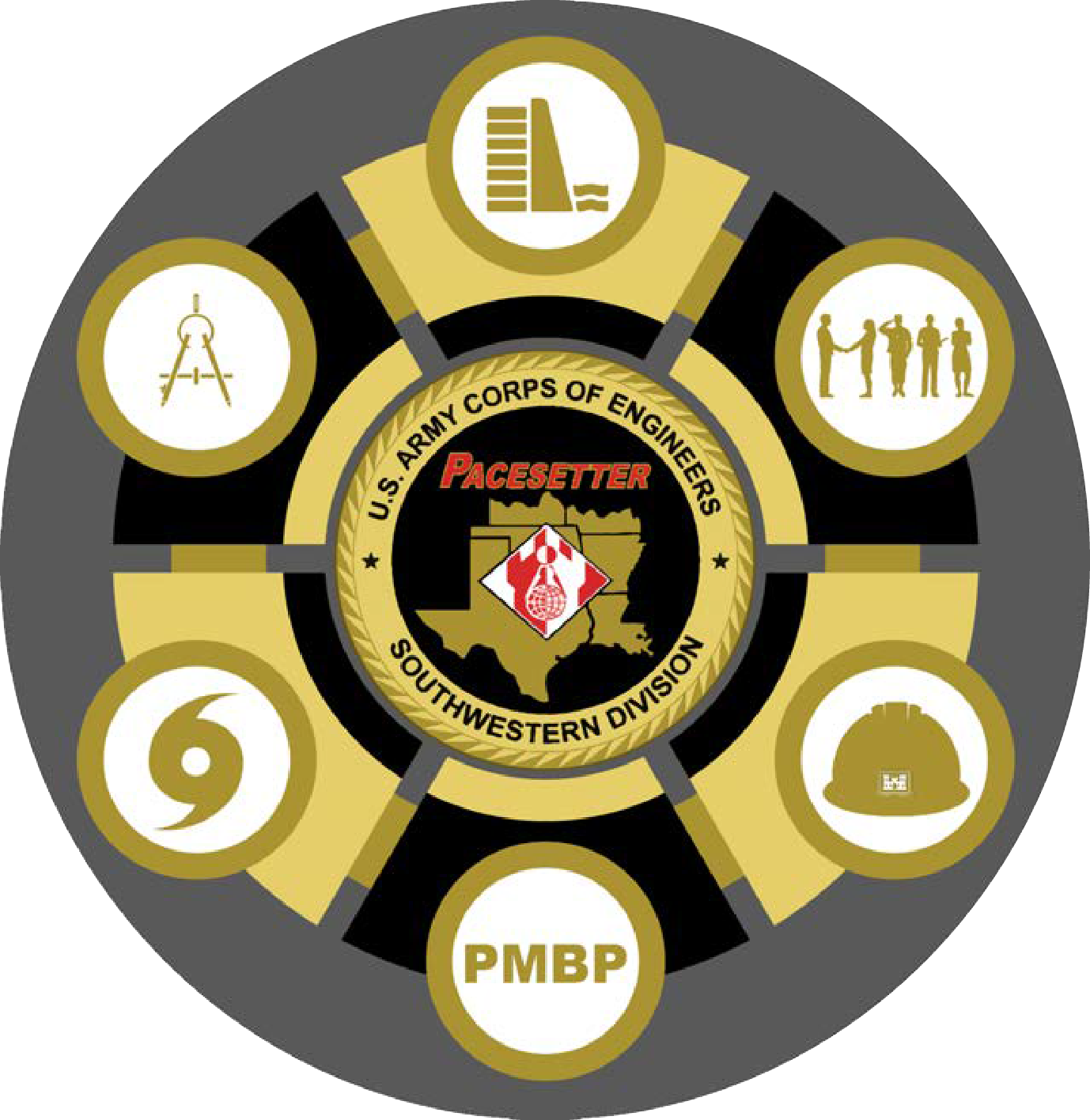 REVISING THE 1979  BROKEN BOW LAKE  MASTER PLAN
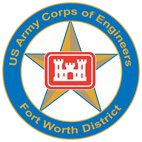 Public Workshop 23 May 2022
Idabel, OK


U.S. Army Corps of Engineers, Tulsa District
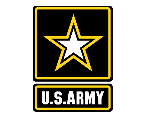 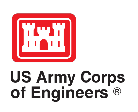 File Name
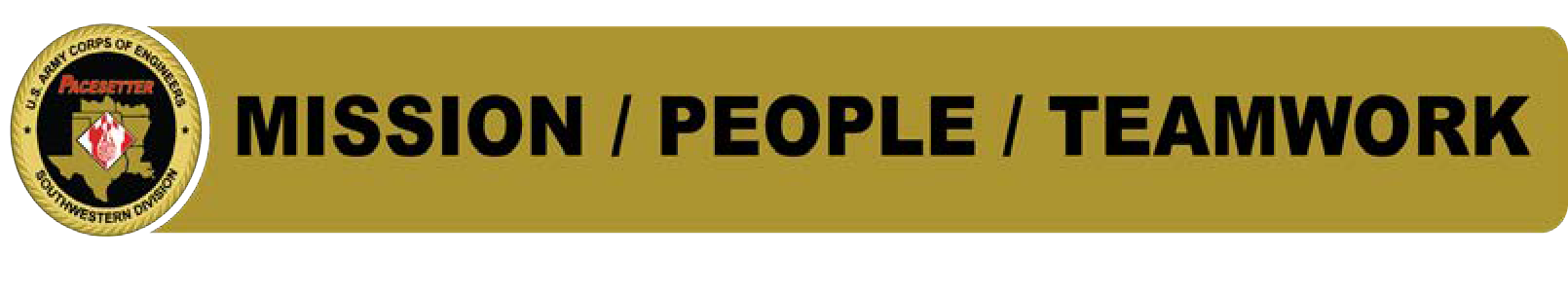 2
WHAT IS A MASTER PLAN?
The purpose of a master plan is to establish guidelines  for comprehensive management and development of  all recreational, natural and cultural resources

Main focus is stewardship of natural and cultural  resources and provision of quality outdoor recreation  facilities and opportunities

Proposed effective life of a Master Plan is 25 years

Recreational use of the water surface is addressed
File Name: Ops Update Oct 2018.pptx
ADDITIONAL KEY POINTS
3
Key sections of the Master Plan Revision include

Resource management objectives
Revised land use classifications
Conceptual management plan for each land  classification

Potential outcomes could be

Designation of lands for utility corridors,  environmentally sensitive areas…

Protection of environmentally sensitive areas is given  priority
File Name: Ops Update Oct 2018.pptx
WHAT MASTER PLANS ARE NOT
4
Master Plans do not address in detail the technical aspects  of:
Regional water quality
Water management for flood risk management
Water supply or water level management
Shoreline management (Including boat docks,  mowing, or other permits)
File Name
5
WHAT ABOUT DROUGHT/FLOOD?
Master Plans cannot change how water in the  lake is managed, this is addressed in a separate  Water Control Plan

Natural resources and recreation management  must be implemented within the constraints of the  primary missions of flood risk management and  water supply
File Name
Why Revise MASTER PLAN?
6
Revision is needed to incorporate any changes in Public  Law

Current Master Plan is dated June 1979 and has  exceeded its useful life.	The way the Lake is managed  today is different from the vision set forth in the 1979 plan

Need to re-examine Land Classifications

The Master Plan must be revised to address current and  projected future growth in the region
File Name
What Revisions  Can You Propose?
7
Re-examine the classification of all project lands

Re-examine the classification of all project water  surface

Resource Management Objectives

Recreation Management Objectives
File Name
NATIONAL ENVIRONMENTAL POLICY ACT
8
The MP Revision process includes compliance with the  National Environmental Policy Act (NEPA) of 1969.

Purpose of NEPA is to:
Ensure federal agencies give proper consideration to the  environment prior to undertaking a federal action.
Involve the Public (scoping) in the decision-making process.
Document the process by which agencies make informed  decisions.

NEPA Scoping Process:
Opportunity for Public comments and questions on the potential  impacts of proposed federal actions.
Includes comments by other federal, State, and local  governments, and American Indian Tribal Nations.
File Name
9
NEPA Includes:
Public exchange of information related to problems to be solved,  issues to be addressed, and potential alternatives.

Identification and evaluation of a broad range of alternatives.

Identification and quantification of potential impacts.

Screening of non-relevant issues from analysis.

Documentation of analysis and coordination through preparation of  NEPA documents, such as an Environmental Assessment (EA) or  an Environmental Impact Statement (EIS).

Federal, State, and Public review of NEPA documents.
File Name
What Types of Comments Can You  Submit under NEPA?
10
NEPA requests your input on the proposed revision of  the Broken Bow Lake Master Plan and the potential  environmental impacts of that action.

Broadly, covers any aspect of the natural and human  environment.

Some examples of comment categories might include:
Recreation availability and access;
Fish & wildlife habitat;
Public access to federal land;
Economic impacts;
Cultural resources; or
Water and air quality.
File Name
11
NEPA RESOURCES
Available on NEPAnet:	http://www.NEPA.gov

NEPAnet Includes:

A Citizen’s Guide to NEPA – Having Your  Voice Heard

Council on Environmental Quality Regulations  for Implementing NEPA (40 CFR Parts 1500-  1508)
File Name
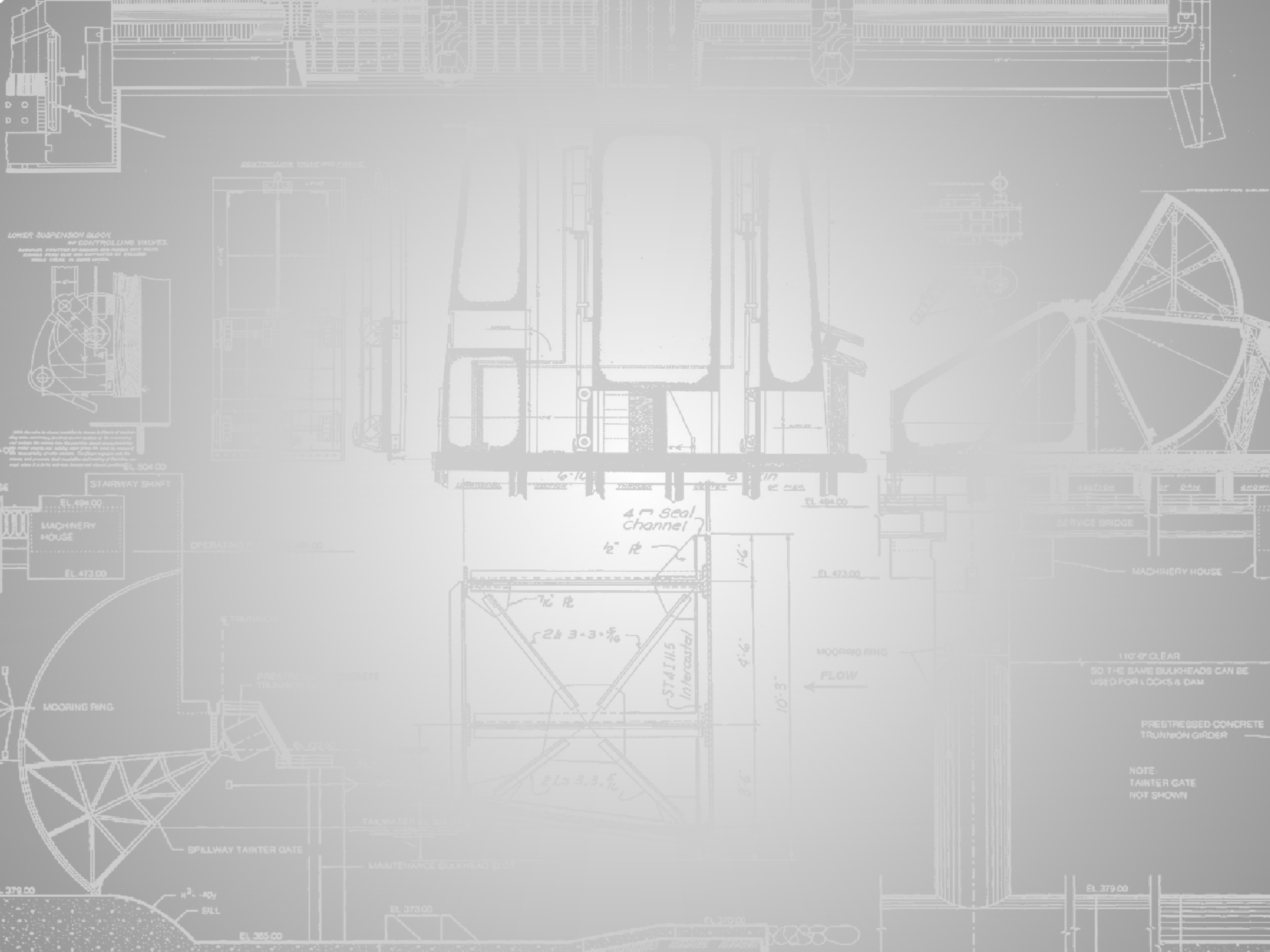 THE MASTER PLAN REVISION PROCESS
Data Collection
Agency/Public  Scoping
23 May 2022
Analysis by  Planning Team
Draft Plan Prepared
Agency/Public  Review (30 days) 
April 2023
Finalize Master Plan  Based on  Comments Received
Adoption of Final  Master Plan  December 2023
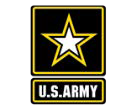 Where we are today
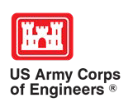 13
How can you participate?
Review the below documents at website:  https://www.swt.usace.army.mil/Missions/Recreation/Master
-Plans/

Public Meeting PowerPoint
Existing Broken Bow Lake Master Plan
Broken Bow Master Plan Update Comment Instructions
Broken Bow Lake Master Plan Comment Form
USACE Master Planning Policies and Procedures

Submit a comment with your input on the proposed MP  revision.
File Name
14
Broken Bow  Lake Master Plan Revision Comments
SUBMIT YOUR COMMENTS:
 Using comment forms available at this Public Meeting
 You may download the comment form provided on the website, fill it out electronically, and email it to the Corps using the submit button on the comment form. 
 by mail: Shae Harrison, Broken Bow Lake Manager; P.O. Box 99, Sawyer, OK 74756

or

by email: CESWT-OD-RBRBSWT@USACE.ARMY.MIL
File Name